PV236 Time Management and Effectivnes
Effective communication using MBTI
Martin Kuchař
1.0 Introduction
Scheme of presentation:
1.0 Introduction
2.0 Motivation
3.0 Psychology, manipulation, assertiveness
4.0 Overview of MBTI
5.0 Observations using MBTI
Questions
Introduction
Purpouse of presentation:
introducing MBTI
proof that in can be useful  for managers
 	to know and use it	
learn to distinguish manipulation and use 
	MBTI to your advantage in real life
provide my knowledge from using it
Introduction
2.0 Motivation
MBTI help you with:
Form your opinion about yourself
Form your opinion about others
Finding the way to approach people
Decision making
Resolving conflicts
Dealing with stress
Being better leader
all this saves your time..
Motivation
Question:
Leadership traits?
Your motivation using PM?
Bases of Tripple constraint?
Trends for Project Management this year?
Average salary of PM?
Motivation
3.0 Psychology, manipulation, assertiveness
MBTI and psychology
MBTI is a tool to understand people personalities.
You can find traits and habits of communication, patterns of action, 
	and sets of characteristic attitudes, values, and talents
One can use it for communication and development of people
You can be fairly misused for manipulation and intimidation!
Psychology, manipulation, assertiveness
Manipulation
Definition:

is a type of social influence that aims to change the perception or behavior of others through underhanded, deceptive, or even abusive tactics
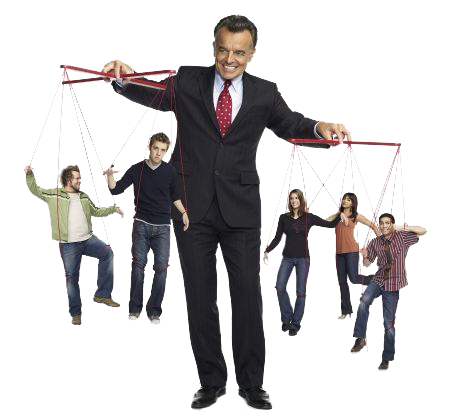 Psychology, manipulation, assertiveness
Manipulation
Manipulators have possible motivations, including:

 the need to advance their own purposes and personal gain at any cost to others

 a strong need to attain feelings of power and superiority in relationships with others

 a want and need to feel in control

 and gaining a feeling of power over others in order to raise self-esteem


Successful psychological manipulation primarily involves the manipulator:

 concealing aggressive intentions and behaviors.

 knowing the psychological vulnerabilities of the victim to determine what tactics are likely to be the most effective.

 having a sufficient level of ruthlessness to have no qualms about causing harm to the victim if necessary.
Psychology, manipulation, assertiveness
Defense against manipulation
Assertiveness 

help you to:
detect manipulation
  enforcing your demands
  rejection without guilt
  requesting a favor
  art of making a compromise
  response to legitimate criticism
  response to unfair criticism
  provide feedback
Psychology, manipulation, assertiveness
Rights of assertive person
The Bill of Assertive Rights

You have the right to be treated with respect and dignity.
You have the right to have and express your own feelings and opinions.
You have the right to be listened to and taken seriously.
You have the right to judge your own behavior, thoughts and emotions, and to undertake the responsibility for their initiation, and consequences upon yourself.
You have the right to make mistakes and be responsible for them.
You have the right to say : "I don't know.".
You have the right to say : "I don't understand."
You have the right to ask for information (including from professionals).
You have the right to change your mind.
You have the right to be independent to the goodwill of others before coping with them.
You have the right to get what you pay for.
You have the right to choose your profession.
You have the right to practice your own religion.
You have the right to ask for what you want
You have the right to acquire knowledge.
You have the right to say `No' without feeling guilty.
You have the right to do anything so long as it does not violate
	the rights of others.
Psychology, manipulation, assertiveness
4.0 Overview of MBTI
Introducing MBTI
questionnaire designed to measure psychological preferences in how people perceive the world and make decisions.

 developed during WWII to help women sort in industry

 There are different types of questionnaires with     different quality

 use of the Myers-Briggs Type Indicator as a predictor of job success has not been supported in studies
MBTI Overview
Introducing MBTI
The MBTI is based on detecting psychological types developed by Carl Jung 

 The four pairs of preferences or dichotomies which helps to identify one persons type (preferred)
Attitudes
Extraversion (E) - (I) Introversion 
 Gaining Informations
  Sensing (S) - (N) Intuition 
 Processing informations
Thinking (T) - (F) Feeling 
Lifestyle
   Judgment (J) - (P) Perception
MBTI Overview
Introducing MBTI
Temperaments
Personality types
(ESTJ)(ISTJ)(ESFJ)(ISFJ)
(ESTP)(ISTP)(ESFP)(ISFP)(ENFJ)(INFJ)(ENFP)(INFP)(ENTJ)(INTJ)(ENTP)(INTP)
MBTI Overview
Ethics using MBTI
Type not trait

 Own best judge

 No right or wrong

 Voluntary

 Confidentiality

 Not for selection

 Importance of proper feedback
MBTI Overview
5.0 Observations 
during using MBTI
Usability of MBTI
forming opinion / getting to know people

 hiring

 resolving conflicts

 personal growth

 understanding people

 practicing empathy

 practicing social skills needed for PM / leader
Observations during using MBTI
Use MBTI
Criticism

 Caution with sensitive types - Healer

 Acceptance of MBTI more by some groups – Inventor, Fieldmarshal

 Supervisor as subordinate

 Helping your surroundings with stress

 Help people to find themselves

 Finding your opposite
Observations during using MBTI
Homework
do CZ/EN MBTI test (even if you've done it before, not compulsory)
 if you want to share the result and your opinion about it you'll be awesome
 if you want to, you can make MBTI with other people you'll be awesome also
answer 3 short questions after:1.) What is your opinion on MBTI?2.) How would you use it in your life?3.) How do you approach people, and why?Any additional experiences with related topics, please note...
--- next lesson evaluation ---
 patterns among similar types in homework - "the more homework's done, the better...„
 if you used MBTI approach in your work or life – discussion
[Speaker Notes: https://is.muni.cz/auth/de/172814/Osobnostni_dotaznik_MBTI_CZ.xls

https://is.muni.cz/auth/de/172814/Questionnaire_MBTI_EN.xls]